움직이는  GIF 애니메이션
- File>New>width와 Height를 자신이 원하는 픽셀로 정하고



 - File> Place> 다른 파일 선택하여 크기 조절바를 적절히 움직인다.
   자기가 원하는 만큼의
   파일을 place한다.
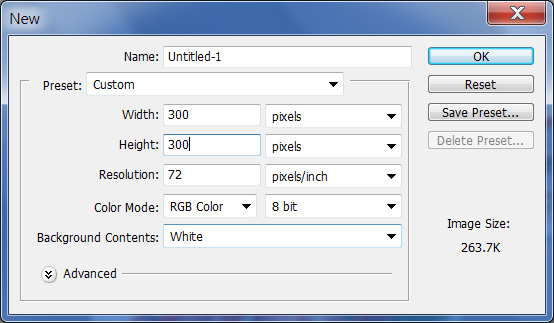 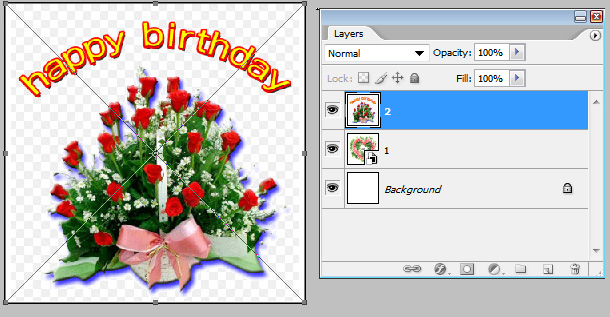 움직이는  GIF 애니메이션
가장 아래 레이어 클릭하고 Window>Animation 연다.
아래  Duplicates Selected  Frames 클릭하여  레이어 수 만큼 클릭
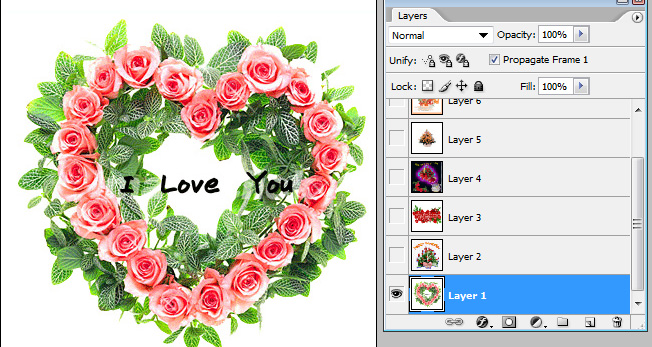 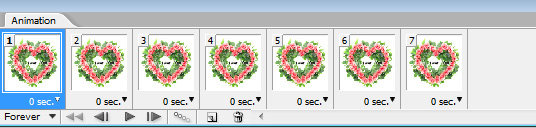 움직이는  GIF 애니메이션
ANIMATION 1일 때  레이어1 눈을 열고
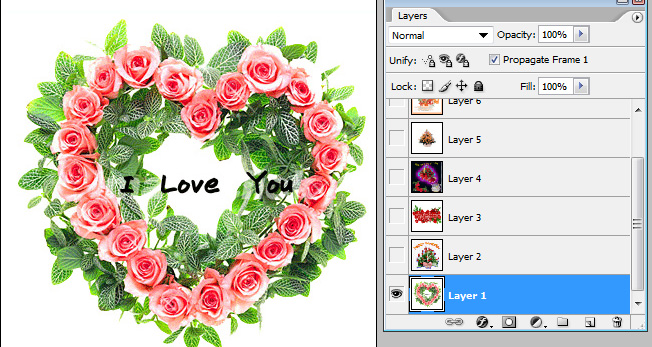 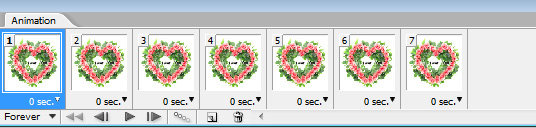 움직이는  GIF 애니메이션
ANIMATION 2일 때  레이어2 눈만  열고
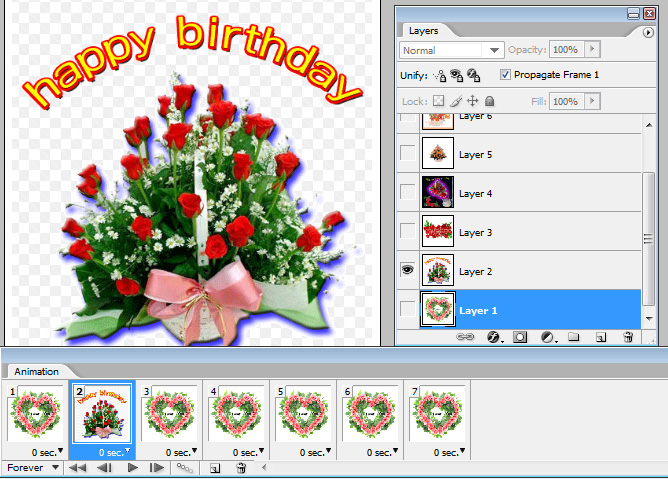 움직이는  GIF 애니메이션
ANIMATION 3과  레이어3 눈만  열고 이렇게 마지막까지 만들어
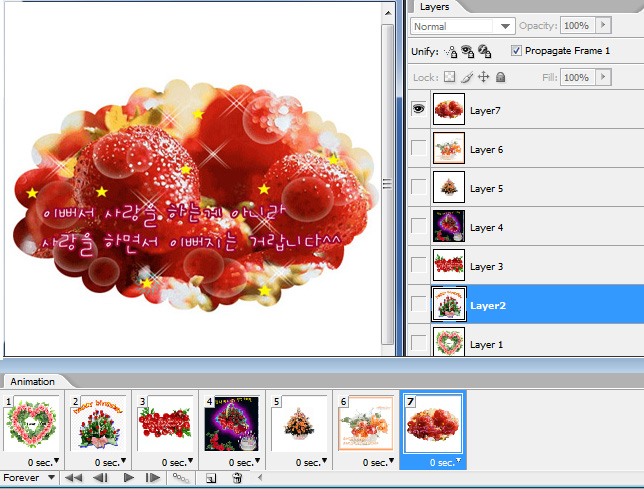 움직이는  GIF 애니메이션
Animation 1을  선택, palette  옵션 중 tween 선택












Animation 1과 Animation 2 사이에 tween 개수를 3번을 원하면3을,  5를 원하면 5를 기입
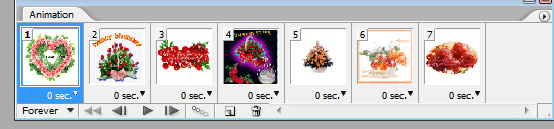 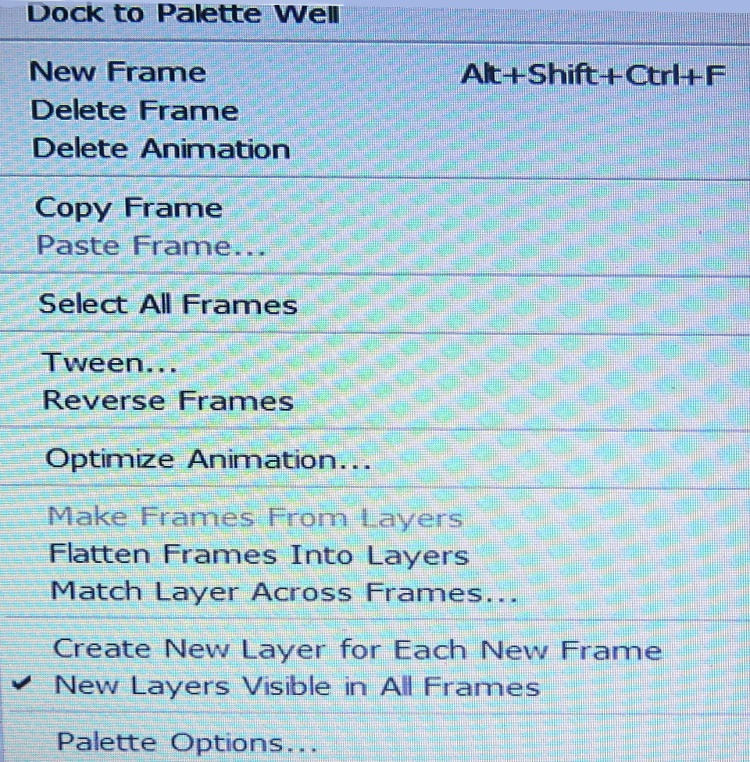 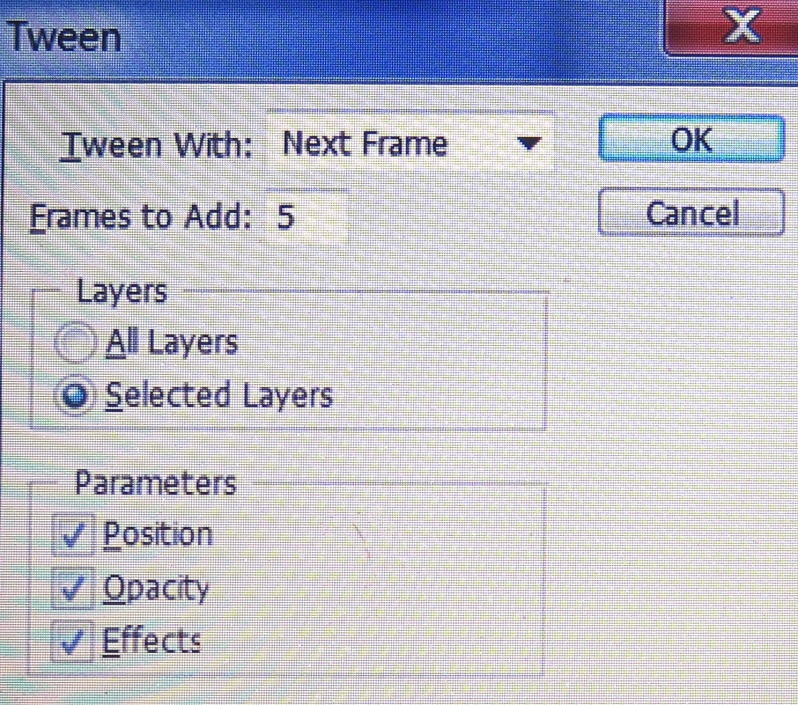 움직이는  GIF 애니메이션
Animation 1에서 Animation마지막까지 tween 을 넣어 아래 그림처럼 만든다. Animation마지막 프레임 tween줄 때는 첫 프레임을 마지막 프레임 뒤에 복사해주고 tween시킨다.




                    Play 버튼을 눌러 그림 움직임을 확인.
각 프레임의 sec부분을 클릭하여 시간을 조정해 준다.
File>save for web>save> 128이상 color 선택한다.
파일명과 파일형식을 기입. 파일이름 영문으로
파일 형식은 반드시 HTML and  image(html)로 해준다.
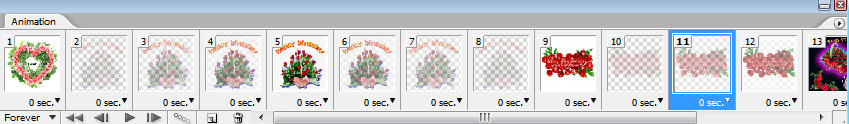 움직이는  GIF 애니메이션
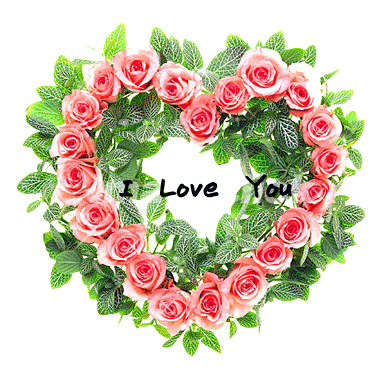 알파채널 이해하기
색상채널
현재 보여지는 색상에 대한 정보를 표시하는 기능
RGB 3색       CMYK 4색
B. 알파채널
선택 영역을 만들어 이미지 선택 영역을 정밀하게 수정할 수 있는 기능
흰색과 검은 색으로 이뤄짐.
흰 부분---작업할 수 있는 부분   
검은 부분---작업할 수 없는 부분

알파채널의 흰색 부분은 마스크와 같은 개념.
여러 개의 알파채널을 만든 후 흰색의 농도를 조절하여 선택영역을 더하거나 빼면서 영역을 만들어 최종적으로는 RGB 색상채널에 효과를 적용할 수 있음.
알파채널에서는 선택영역을 저장 불러올 수 있는데, 저장된 선택영역을 다시 불러와 이미지 적용 가능.